«ФГОС: преемственность при переходе из начальной школы в основную»
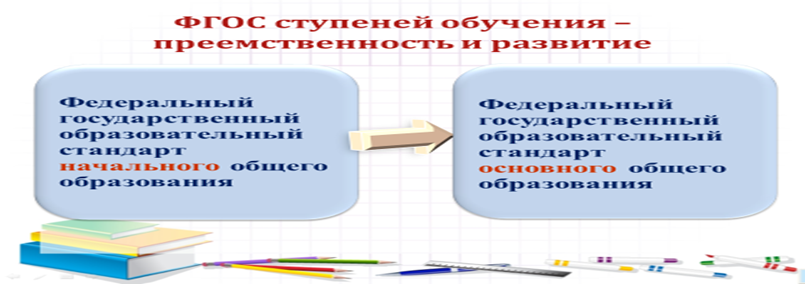 Рц  «Успех»  МОУ СОШ №43
ПОНЯТИЕ ПРЕЕМСТВЕННОСТИ


◼ преемство - это передача, переход чего-либо, от предшественника к преемнику
◼ преемственный – идущий в порядке преемства, последовательности от одного к другому (С.И. Ожегов)
◼ Преемственность – это связь между явлениями в процессе развития в природе, обществе и познании, когда новое, сменяя старое, сохраняет в себе некоторые его элементы. В обществе означает передачу и усвоение социальных и культурных ценностей от поколения к поколению, от формации к формации (Большой энциклопедический словарьhttp://mirslovarei.com/content_bes/ preemstvennost-49618.html)
ПОНЯТИЕ ПРЕЕМСТВЕННОСТИ 


◼ Преемственность в образовании – непрерывающаяся связь между различными этапами и стадиями в историческом развитии образовательной теории и практики, базирующаяся на сохранении и последовательном обогащении общих традиций и более частного позитивного опыта, на их постоянном качественном обновлении с учётом изменений, происходящих в жизни общества, и нового содержания образовательных потребностей. 
◼ Преемственность в обучении - установление необходимой связи и правильного соотношения между частями учебного предмета на разных ступенях его изучения; понятие преемственности характеризует также требования, предъявляемые к знаниям, умениям и УУД учащихся на каждом этапе обучения, формам, методам и приёмам объяснения нового материала и ко всей последующей работе по его усвоению. 
◼ Преемственность – это единая система требований к организации деятельности детей и ее оценке. (Из ФГОС).
ПРЕЕМСТВЕННОСТЬ 

Переход от одного уровня образования к следующему, выражающийся в сохранении и постепенном изменении содержания, форм, методов, технологий обучения и воспитания.
ВИДЫ ПРЕЕМСТВЕННОСТИ 



1. ЦЕЛЕВАЯ, ОПРЕДЕЛЯЕМАЯ В ФЕДЕРАЛЬНЫХ, РЕГИОНАЛЬНЫХ И ЛОКАЛЬНЫХ ПРАВОВЫХ И НОРМАТИВНЫХ ДОКУМЕНТАХ И АКТАХ.
 2. СОДЕРЖАТЕЛЬНАЯ, ПРИЗВАННАЯ СОЗДАВАТЬ НА КАЖДОМ ПРЕДЫДУЩЕМ УРОВНЕ ОБРАЗОВАНИЯ «БАЗУ» ДЛЯ ДАЛЬНЕЙШЕГО ОСВОЕНИЯ ПОСЛЕДУЮЩИХ ОБРАЗОВАТЕЛЬНЫХ ПРОГРАММ ПОСРЕДСТВОМ ФОРМИРОВАНИЯ В НИХ «СКВОЗНЫХ» ЛИНИЙ, КОНЦЕНТРИЧНОСТИ СОДЕРЖАНИЯ УЧЕБНЫХ ПРОГРАММ, РАСШИРЕНИЯ И УГЛУБЛЕНИЯ ТЕМАТИКИ, РЕАЛИЗАЦИИ МЕЖПРЕДМЕТНЫХ СВЯЗЕЙ. 
3. ТЕХНОЛОГИЧЕСКАЯ, ОЗНАЧАЮЩАЯ ВЗАИМОСВЯЗЬ ОРГАНИЗАЦИОННЫХ ФОРМ, ДИДАКТИЧЕСКИХ СРЕДСТВ, МЕТОДОВ, ПРИЕМОВ И ТЕХНОЛОГИЙ ОБРАЗОВАНИЯ, ЧТО ОТВЕЧАЕТ ТРЕБОВАНИЯМ ФГОС НОО И ФГОС ООО К ОБРАЗОВАТЕЛЬНЫМ РЕЗУЛЬТАТАМ ОБУЧАЮЩИХСЯ.
ВИДЫ ПРЕЕМСТВЕННОСТИ

 4. ПСИХОЛОГИЧЕСКАЯ, ПРЕДПОЛАГАЮЩАЯ СОВЕРШЕНСТВОВАНИЕ ОБРАЗОВАТЕЛЬНОГО ПРОЦЕССА С УЧЕТОМ ДИНАМИКИ РАЗВИТИЯ ОБЩИХ И СПЕЦИФИЧЕСКИХ ВОЗРАСТНЫХ ОСОБЕННОСТЕЙ ОБУЧАЮЩИХСЯ.
 5. УПРАВЛЕНЧЕСКАЯ, ОБЕСПЕЧИВАЮЩАЯ ПРОГНОСТИЧНОСТЬ ФУНКЦИОНИРОВАНИЯ И РАЗВИТИЯ ОБРАЗОВАТЕЛЬНОЙ ОРГАНИЗАЦИИ, ПРОФЕССИОНАЛЬНОГО И ТВОРЧЕСКОГО РОСТА УЧИТЕЛЕЙ, МОНИТОРИНГА РЕЗУЛЬТАТОВ И КАЧЕСТВА ОБРАЗОВАНИЯ, НОРМАТИВНОГО И ОРГАНИЗАЦИОННО-МЕТОДИЧЕСКОГО СОПРОВОЖДЕНИЯ РЕАЛИЗАЦИИ ФГОС. 
6. ПРОЦЕССНАЯ, ПРЕДПОЛАГАЮЩАЯ «СТЫКОВКУ» СТРУКТУРЫ ОСНОВНЫХ ОБРАЗОВАТЕЛЬНЫХ ПРОГРАММ И ИСПОЛЬЗУЕМЫХ УЧЕБНО-МЕТОДИЧЕСКИХ КОМПЛЕКСОВ НА «ВХОДАХ» И «ВЫХОДАХ» УРОВНЕЙ ОБРАЗОВАНИЯ.
ФЗ- 273 «ОБ ОБРАЗОВАНИИ В РФ» 


ОПРЕДЕЛЯЕТ ЗАДАЧИ И СТРУКТУРУ СТАНДАРТОВ ОБРАЗОВАТЕЛЬНЫЕ СТАНДАРТЫ ДОЛЖНЫ ОБЕСПЕЧИВАТЬ: 
ЕДИНСТВО ОБРАЗОВАТЕЛЬНОГО ПРОСТРАНСТВА РОССИЙСКОЙ ФЕДЕРАЦИИ
 ◼ ПРЕЕМСТВЕННОСТЬ ОСНОВНЫХ ОБРАЗОВАТЕЛЬНЫХ ПРОГРАММ: 
- НАЧАЛЬНОГО ОБЩЕГО 
- ОСНОВНОГО ОБЩЕГО
 - СРЕДНЕГО ОБЩЕГО
 - НАЧАЛЬНОГО ПРОФЕССИОНАЛЬНОГО 
- СРЕДНЕГО ПРОФЕССИОНАЛЬНОГО
 - ВЫСШЕГО ПРОФЕССИОНАЛЬНОГО ОБРАЗОВАНИЯ
ПРЕЕМСТВЕННОСТЬ И РАЗВИТИЕ ФГОС НОО И ФГОС ООО
ФГОС
 • РЕАЛИЗАЦИЯ ПРЕЕМСТВЕННОСТИ МЕЖДУ НАЧАЛЬНОЙ И ОСНОВНОЙ ШКОЛОЙ ДОЛЖНА ОБЕСПЕЧИТЬ СОЗДАНИЕ СИСТЕМЫ НЕПРЕРЫВНОГО ОБРАЗОВАНИЯ С УЧЕТОМ СОХРАНЕНИЯ САМОЦЕННОСТИ КАЖДОГО ВОЗРАСТНОГО ПЕРИОДА РАЗВИТИЯ УЧАЩЕГОСЯ; 

• СФОРМИРОВАННОСТИ УМЕНИЯ УЧИТЬСЯ В ОБЩЕНИИ КАК ФУНДАМЕНТАЛЬНОГО НОВООБРАЗОВАНИЯ БЫТЬ ГОТОВЫМИ К БУДУЩЕЙ ЖИЗНИ! 

• НАПРАВЛЕННОСТИ НА СОХРАНЕНИЕ ЗДОРОВЬЯ, ЭМОЦИОНАЛЬНОГО БЛАГОПОЛУЧИЯ И НА РАЗВИТИЕ ИНДИВИДУАЛЬНОСТИ КАЖДОГО УЧАЩЕГОСЯ
Министерством просвещения РФ утверждены (приказы Минпросвещения от 31.05.2021 № 286 и № 287)  обновленные федеральные государственные образовательные стандарты (далее – ФГОС) начального общего и основного общего образования  (НОО и ООО )
Новые требования к результатам образовательной деятельности диктуют новые требования  к построению всего учебного процесса. Ключевыми принципами построения современной развивающей учебной деятельности являются принципы непрерывности и преемственности образования. Именно успешное решение проблем преемственности позволяет создать целостную систему непрерывного образования, адекватно удовлетворяющую образовательные запросы каждой личности в соответствии с её способностями, а также обеспечить достижение необходимых образовательных результатов.